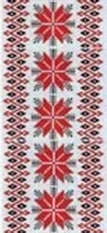 Про виконання вимог та
 оформлення документації 
відповідно до Інструкції
з діловодства
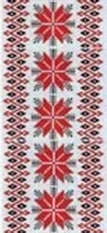 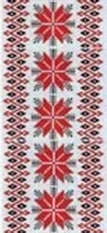 Підготувала директор 
 КЗШ №68
Людмила Камлик
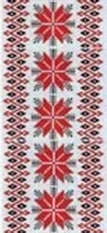 НОРМАТИВНО-ПРАВОВЕ ЗАБЕЗПЕЧЕННЯ:
Закони України:
     «Про загальну середню освіту»
     «Про звернення громадян»
     «Про доступ до публічної інформації»
Постанова Кабінету Міністрів України:
     від 08 серпня 2007 року № 1004
     «Про проведення експертизи цінності документів»
Наказ Міністерства юстиції України від 18 червня 2015 року № 1000/5 «Про затвердження Правил організації діловодства та архівного зберігання документів у державних органах, органах місцевого самоврядування, на підприємствах, в установах і організаціях».
Наказ Міністерства юстиції України від 12 квітня 2012 року № 578/5 «Про затвердження Переліку типових документів, що створюються під час діяльності органів державної влади та місцевого самоврядування, інших установ, підприємств та організацій, із зазначенням строків зберігання документів».
Наказ Міністерства юстиції України від 19 червня 2013 року № 1227/5 «Про затвердження Типового положення про експертну комісію державного органу, органу місцевого самоврядування, державного і комунального підприємства, установи та організації».
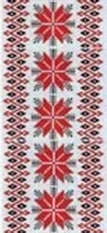 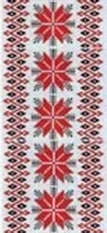 Криворізька загальноосвітня школа І-ІІІ ступенів №68 
Криворізької міської ради Дніпропетровської області
                                                                 
                                                                                НАКАЗ
 
 20.08.2019                                                        м. Кривий Ріг	                                           № 295 
 
 Про розроблення проєкту Інструкцій з діловодства в КЗШ № 68 та
 Положення про експертну комісію закладу   

	Згідно з Законом України «Про Національний архівний фонд і архівні установи», Порядком утворення та діяльності комісій з проведення експертизи цінності документів та Порядком віднесення документів до Національного архівного фонду та унікальних, їх обліку та зберігання, затверджених постановою Кабінету Міністрів України від 08.08.2007 № 1004, пункту 5 статті 43 ЗУ «Про загальну середню освіту»,  наказу МОН України від 25 червня 2018 року № 676 «Про затвердження Інструкції з діловодства для закладів загальної середньої освіти», наказу МОН України від 03 жовтня 2018 року №1/9-596 «Щодо застосування окремих положень Інструкцій з діловодства у закладах загальної середньої освіти», та  з метою визначення  практичної цінності документів, створюваних в процесі діяльності Криворізької загальноосвітньої школи  І-ІІI ступенів № 68 та відбору їх на зберігання і знищення, 
    НАКАЗУЮ:
1. Для розроблення   проєкту Інструкцій з діловодства в Криворізькій загальноосвітній школі І-ІІI ступенів №68   затвердити такий  склад робочої групи: Синичич В.В., Короленко В.В., Петричкевич Н.Я, Кужева В.В.
2. Робочій групі до 25.09.2019 надати напрацьований проєкт  Інструкції з діловодства в Криворізькій загальноосвітній школі І-ІІI ступенів №68.
3. Затвердити  склад постійно діючої  експертної комісії (ЕК) для проведення експертизи цінності документів у КЗШ №68 в наступному складі:
Голова комісії: Камлик Л.Я., директор школи.
Секретар комісії: Войтенко О.А., секретар-друкарка.
Члени комісії: 
-            заступник директора з навчально-виховної роботи Синичич В.В.;
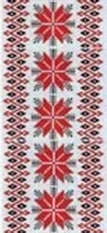 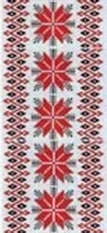 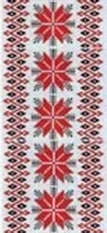 Криворізька загальноосвітня школа І-ІІІ ступенів №68 
Криворізької міської ради Дніпропетровської області
 
Н А К А З
 
30.09.2019                                                        м. Кривий Ріг                                              №     330 
 
Про затвердження 
Інструкції з діловодства в КЗШ 68
 	Відповідно до вимог чинних Законів України «Про освіту», ст.43. «Про загальну середню освіту»,  вимог до оформлення документів Уніфікованої системи організаційно-розпорядчої документації ДСТУ 4163-2003, наказу Міністерства освіти і науки  від 25.06.2018 №676 «Про Інструкції з діловодства у закладах загальної середньої освіти», зареєстрований у Міністерстві юстиції України 11.09.2018 за № 1028/32480, Листа-роз’яснення   МОН № 1/9-596 від 03.10.18 року «Щодо застосування окремих положень Інструкції з діловодства у закладах загальної середньої освіти», з метою встановлення єдиних вимог і подальшого вдосконалення системи роботи  школи з ведення діловодства впродовж 2020 року, підвищення відповідальності працівників за ведення ділової документації,
     НАКАЗУЮ:
1. Затвердити Інструкцію з діловодства у Криворізькій загальноосвітній школі І-ІІІ ступенів    №68 (Додається).
2. Забезпечити ведення ділової документації українською мовою з безумовним дотриманням правил і рекомендацій щодо порядку здійснення ділових процесів, установлених  інструкцією з діловодства.    						               Упродовж 2020 року3. Призначити відповідальною за ведення ділової документації та архів школи секретаря-друкарку                    Войтенко О.А.4. Відповідальній за ведення  ділової документації Войтенко О.А.4.1. Ознайомлювати прийнятих на роботу педагогічних  працівників (працівника) навчального закладу з інструкцією з діловодства з реєстрацією у відповідному журналі.
                                                                                            У перший день роботи
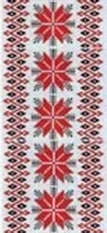 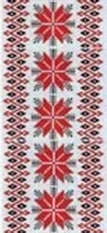 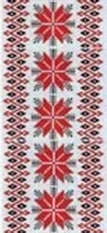 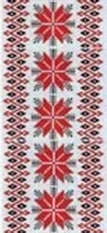 ЗАТВЕРДЖЕНО
                                                                                                                                                                                         
                                                                                   Наказ Криворізької загальноосвітньої
                                                                                   школи І-ІІІ ступенів № 68                                        
                                                                                   Криворізької міської ради  
                                                                                   Дніпропетровської області                                                                             
                                                                                   30 вересня 2019 № 330
 
ІНСТРУКЦІЯ
 з діловодства у Криворізькій загальноосвітній школі І-ІІІ ступенів № 68
 
I. Загальні положення
1. Ця Інструкція встановлює загальні вимоги щодо документування управлінської інформації та організації роботи з документами у Криворізькій загальноосвітній школі І-ІІІ ступенів № 68 (далі - закладі).2. Дотримання вимог щодо порядку ведення документування, встановлених цією Інструкцією, є обов'язковим для закладу.3. Організація діловодства і контроль за своєчасним розглядом та проходженням документів у закладі здійснюються відповідальною особою (відповідальними особами), яка (які) призначається (призначаються) керівником закладу.4. Створення електронних документів здійснюється відповідно до Законів України "Про електронні документи та електронний документообіг", "Про електронний цифровий підпис", наказу Міністерства юстиції України від 11 листопада 2014 року № 1886/5 "Про затвердження Порядку роботи з електронними документами у діловодстві та їх підготовки до передавання на архівне зберігання", зареєстрованого в Міністерстві юстиції України 11 листопада 2014 року за № 1421/26198. Заклад  може створювати документи тимчасового (до 10 років включно) строку зберігання лише в електронній формі за умови наявності відповідного технічного забезпечення з урахуванням вимог законодавства України та Типової інструкції.5. Порядок організації діловодства за зверненнями громадян, запитами на публічну інформацію визначається Законами України "Про звернення громадян", "Про доступ до публічної інформації".6. У закладі діловодство здійснюється державною мовою. Документи складаються державною мовою, крім випадків, передбачених законодавством про мови в Україні.
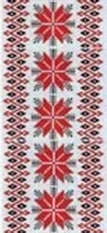 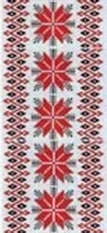 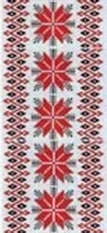 Криворізька загальноосвітня школа І-ІІІ ступенів № 68 
Криворізької міської ради Дніпропетровської області
 
 Н А К А З
 
 30.09.2019                                                          м.Кривий Ріг                                              №  331    
 
 Про затвердження номенклатури 
 справ у КЗШ № 68
 
Відповідно до вимог чинних Законів України «Про освіту», ст. 43 «Про загальну середню освіту», Вимог до оформлення документів Уніфікованої системи організаційно-розпорядчої документації ДСТУ 4163-2003, Типової інструкції з діловодства у загальноосвітніх навчальних закладах усіх типів і форм власності, затвердженої наказом Міністерства освіти і науки України від 25.06.2018 № 676 «Про затвердження інструкції з діловодства у закладах загальної середньої освіти», листа-роз’яснення МОН № 1/9-596 від 03.10.18 року «Щодо застосування окремих положень Інструкції з діловодства у закладах загальної середньої освіти», та з метою систематизації та впорядкування ведення документації,
 НАКАЗУЮ:
1. Затвердити номенклатуру справ комунального закладу Криворізька загальноосвітня школа І – ІІІ ступенів № 68 Криворізької міської ради Дніпропетровської області  на 2020 рік (додаток 1) та ввести в дію 02.01.2020.
2. Відповідальність за організацію діловодства у закладі покласти на заступника директора з навчально-виховної роботи Синичич В.В.
3. Працівникам навчального закладу:
3.1. Забезпечити приведення справ у відповідність до затвердженої номенклатури справ.
До 08.01.2020
3.2. Вести справи згідно з функціональними обов’язками відповідно до затвердженої номенклатури.
Упродовж 2020 року
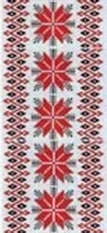 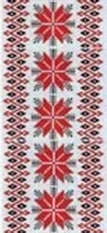 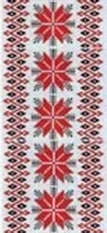 СКЛАДАННЯ НОМЕНКЛАТУРИ СПРАВ
 
Заклад, у діяльності якого не утворюються документи НАФ, погоджує номенклатуру справ з ЕК органу управління освітою.
Номенклатура справ закладу підлягає погодженню з відповідним державним архівом або органом управління освітою один раз на п'ять років або невідкладно в разі істотних змін у формі власності, структурі, функціях та характері роботи.
Погоджену ЕПК відповідного державного архіву або ЕК органу управління освітою номенклатуру справ затверджує керівник закладу.
Наприкінці року номенклатура справ закривається підсумковим записом про категорії та кількість справ, заведених у відповідному році.
Номенклатура справ щороку (не пізніше 20 грудня) уточнюється, затверджується керівником закладу та вводиться в дію з 01 січня наступного року.
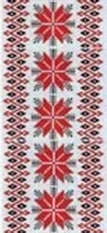 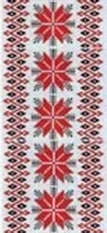